EECE.2160ECE Application Programming
Instructor:  
Dr. Michael Geiger
Fall 2016

Lecture 35:
Exam 3 Preview
Lecture outline
Announcements/reminders
Program 9 “due” today
+15% if submitted on time
+10% if submitted 12/10-12/12
+5% if submitted 12/13-12/16
Exam 3: Saturday, 12/17, 11:30-2:30, Ball 214
Q & A session Th/F—respond to poll
Must complete course eval prior to exam
Last day to submit code (late/regrades for P6 and later): Friday, 12/16

Today’s class: Exam 3 Preview
12/8/16
2
ECE Application Programming: Exam 3 Preview
Exam 3 notes
Allowed one 8.5” x 11” two-sided note sheet
No other notes or electronic devices
Exam lasts 3 hours (but is written for ~50 min)
Coverage 
All lectures after Exam 2 (lectures 25-34)
Format similar to Exams 1 & 2
Multiple choice (5 parts) (file I/O; pointer-based data structures, dynamic memory allocation)
Code reading (3 parts) (dynamic memory allocation, including linked lists)
Code writing (3 parts) (structures, not including linked lists)
12/8/16
3
ECE Application Programming: Exam 3 Preview
Review: Structures
User-defined types; example:
		typedef struct {
			char first[50];
			char middle;
			char last[50];
			unsigned int ID;
			double GPA;
		} StudentInfo;
Can define variables of that type
Scalar: StudentInfo student1;
Array: StudentInfo classList[10];
Pointer: StudentInfo *sPtr; 
Access members using
Dot operator: student1.middle = ‘J’;
Arrow (if pointers): sPtr->GPA = 3.5;
Typically passed to functions by address
12/8/16
4
ECE Application Programming: Exam 3 Preview
Review: Nested structures
Structures can contain other structures:
typedef struct {
	char first[50];	// First name
	char middle;		// Middle initial
	char last[50];		// Last name
} Name;

typedef struct {
	Name sname;		// Student name
	unsigned int ID;	// ID #
	double GPA;		// Grade point
} SINew;

Will need multiple dot operators to access field within nested structure
Given SINew s1;
s1.sname  Name structure within s1
s1.sname.middle  middle initial of name within s1
12/8/16
5
ECE Application Programming: Lecture 27
Review: dynamic memory allocation
Basic block allocation:
	void *malloc(size_t size);
Allocate block and clear it:
	void *calloc(size_t nmemb, 
					size_t size);
Resize previously allocated block:
	void *realloc(void *ptr,
					size_t size);
Deallocation function:
	void free(void *ptr);

Dynamically allocated array
arr = (int *)malloc(n * sizeof(int));
Can then use array notation: arr[i] = 0;
12/8/16
6
ECE Application Programming: Exam 3 Preview
Review: pointer-based data structures
Data structures to optimize data organization
Structure containing pointer(s) to other structure
Adding data: allocate space for new node, then adjust pointers
Deleting data: adjust pointers, then free space for node
Example: linked list
typedef struct node {
	int value;		  // Data
	struct node *next;  // Pointer to
						  //  next node
} LLnode;
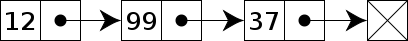 Image source: http://en.wikipedia.org/wiki/Linked_list
12/8/16
7
ECE Application Programming: Exam 3 Preview
Review: Adding to list
Simplest form (unordered list): add new item to beginning of list

LLnode *addNode(LLnode *list, int v) {
	LLnode *newNode;

	// Allocate space for new node; exit if error
	newNode = (LLnode *)malloc(sizeof(LLnode));
	if (newNode == NULL) {
		fprintf(stderr, 
				"Error: could not allocate new node\n");
		exit(0);
	}

	newNode->value = v;    // Copy value to new node
	newNode->next = list;  // next points to old list
	return newNode;
}
12/8/16
8
ECE Application Programming: Exam 3 Preview
Review: deleting from list
LLnode *delNode(LLnode *list, int v) {
	LLnode *cur = list;// Pointer to current node--initially start of list
	LLnode *prev = NULL;// Pointer to node before cur--initially NULL
	// Loop will search list, stopping either when list ends or value is found
	while ((cur != NULL) && (cur->value != v)) {
		prev = cur;
		cur = cur->next;
	}
	// Data wasn't found--return unmodified list
	if (cur == NULL) return list;
	// Data is in first node--must change pointer to start of list
	if (prev == NULL) list = list->next;
	// Otherwise, set next pointer in prev (node before one being
	//   removed) to point past node being removed
	else prev->next = cur->next;
	free(cur);
	return list;
}
12/8/16
9
ECE Application Programming: Exam 3 Preview
Review: finding data in list
LLnode *findNode(LLnode *list, int v) {
	LLnode *n = list;// Start with first node

	// Search until after last node
	while (n != NULL) {
		if (n->value == v) // Data found
			return n;
		n = n->next;  // Otherwise, move to
						//  next node
	}
	
	return NULL;	// If you get here, data 
						//   wasn't found
}
12/8/16
10
ECE Application Programming: Exam 3 Preview
Review: File I/O
Open file: FILE *fopen(filename, file_access)
Close file: fclose(file_handle)
Formatted I/O: 
fprintf(file_handle, format_specifier, 0+ variables)
fscanf(file_handle, format_specifier, 0+ variables)
Unformatted I/O: 
size_t fwrite(pointer, element size, # elements, file_handle)
size_t fread(pointer, element size, # elements, file_handle)
12/8/16
11
ECE Application Programming: Exam 2 Preview
Next time
Exam 3

Reminders:
Program 9 “due” today
+15% if submitted on time
+10% if submitted 12/10-12/12
+5% if submitted 12/13-12/16
Exam 3: Saturday, 12/17, 11:30-2:30, Ball 214
Q & A session Th/F—respond to poll
Must complete course eval prior to exam
Last day to submit code (late/regrades for P6 and later): Friday, 12/16
12/8/16
12
ECE Application Programming: Exam 3 Preview